Тема 5 Региональные финансы
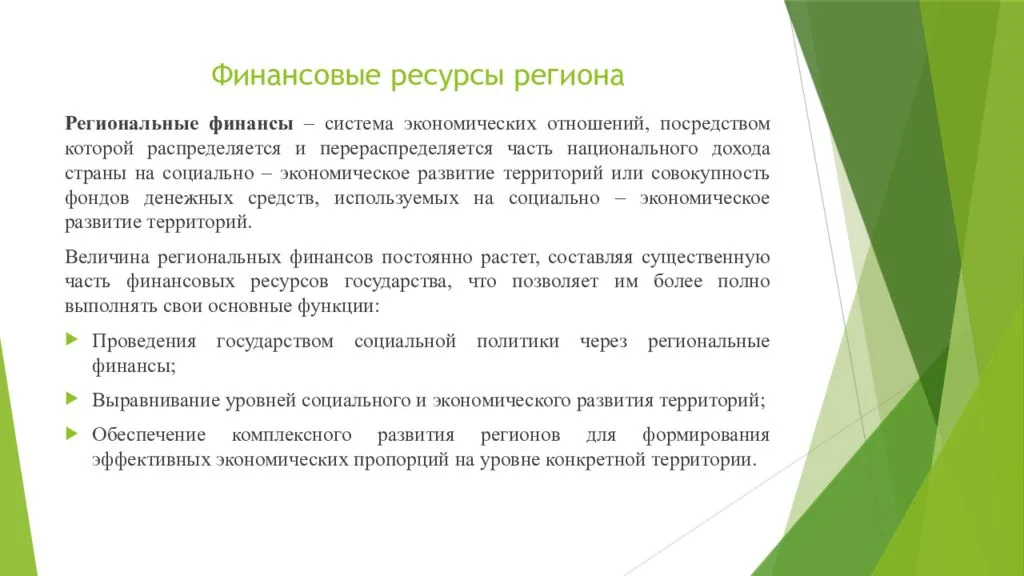 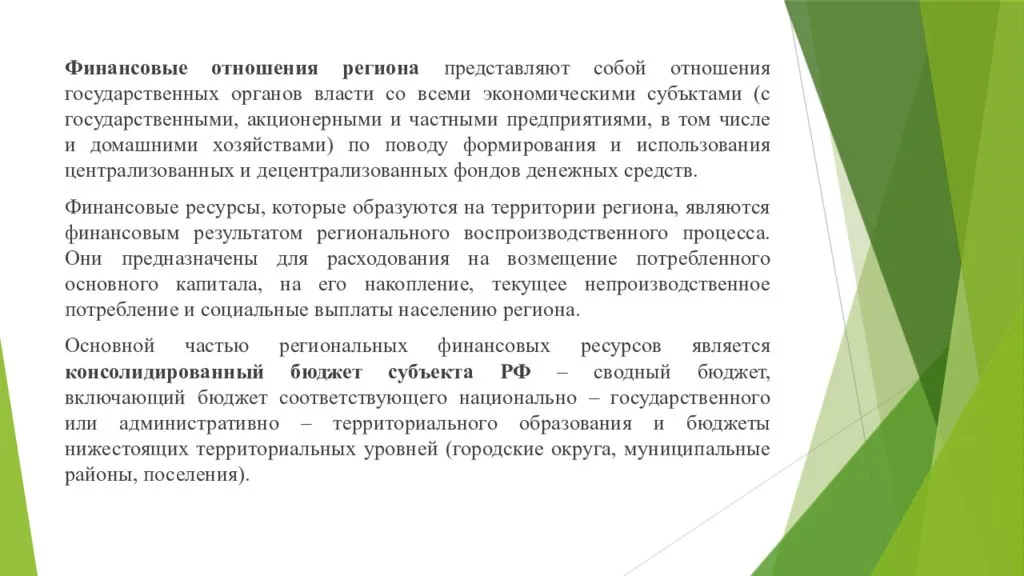 Взаимосвязи в межбюджетной системе Российской Федерации
Результаты объединения регионов
Результаты реформы местного самоуправления в Российской Федерации
Увеличение количества местных бюджетов в бюджетной системе страны;
Повышение самостоятельности муниципальных образований в решении вопросов местного значения;
 Увеличение расходов местных бюджетов на содержание органов местного самоуправления;
Увеличение нагрузки на бюджеты субъектов РФ по финансовому выравниванию  муниципальных образований;
Сокращение собственных доходов местных бюджетов в целом по стране
Формы организации межбюджетных отношений в регионе
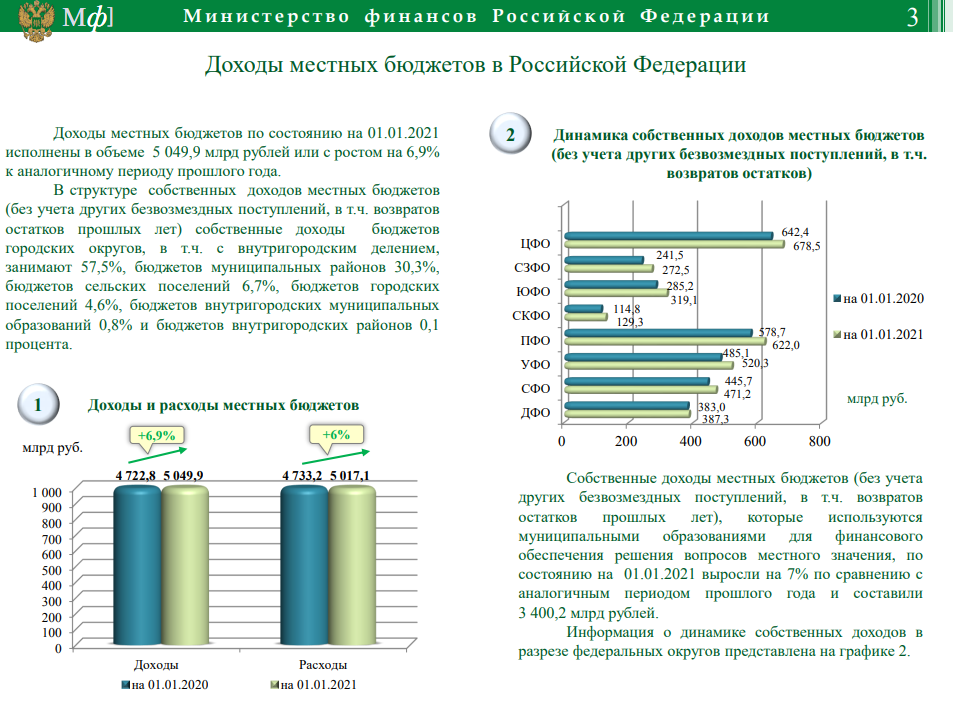 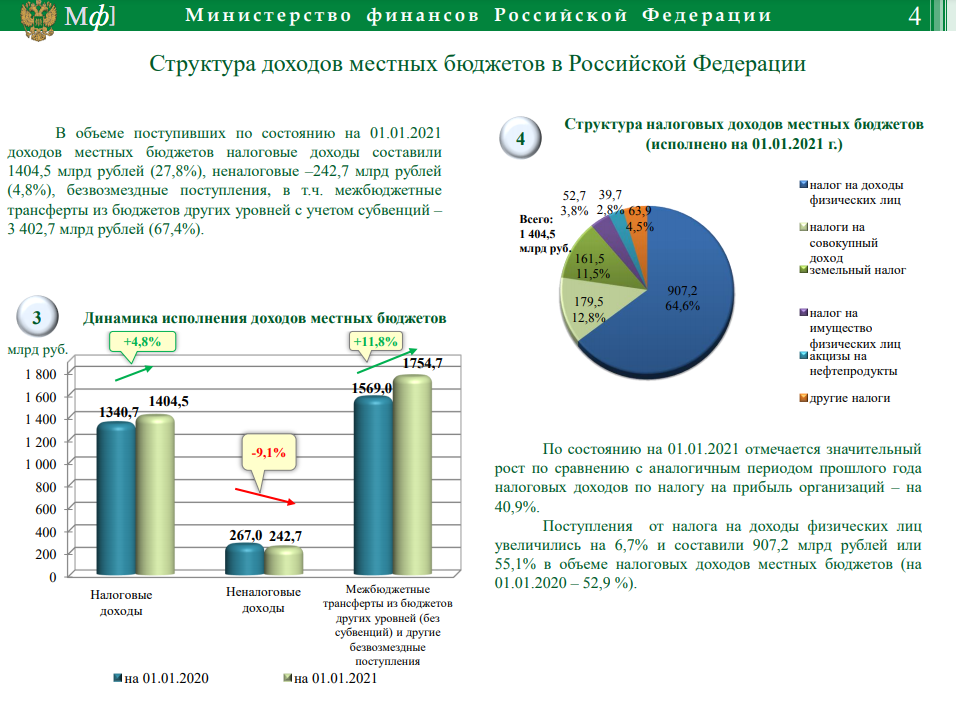 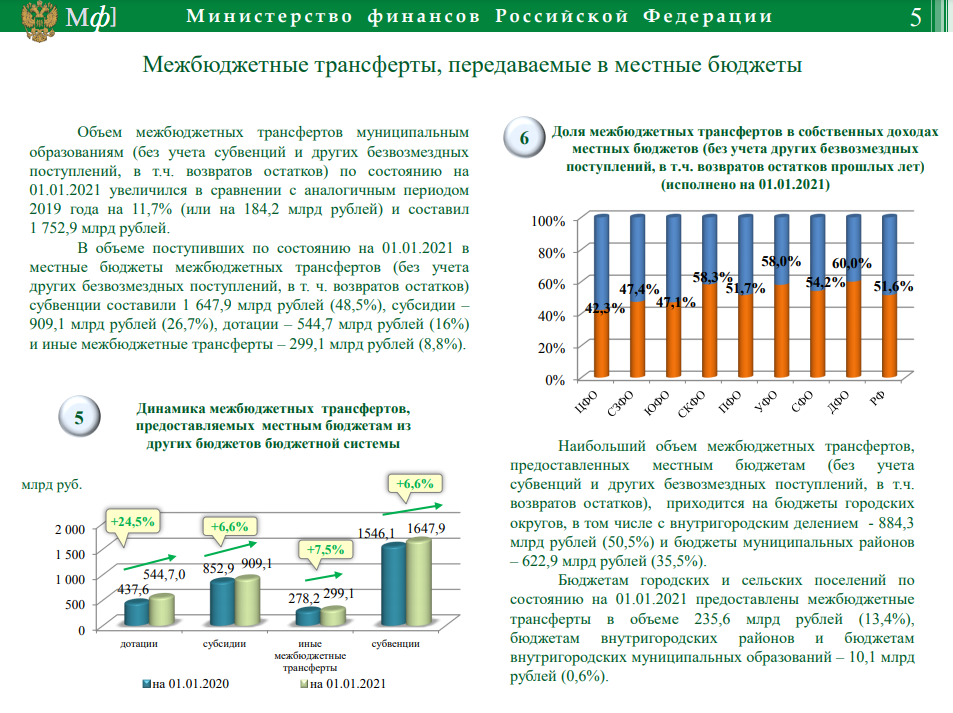 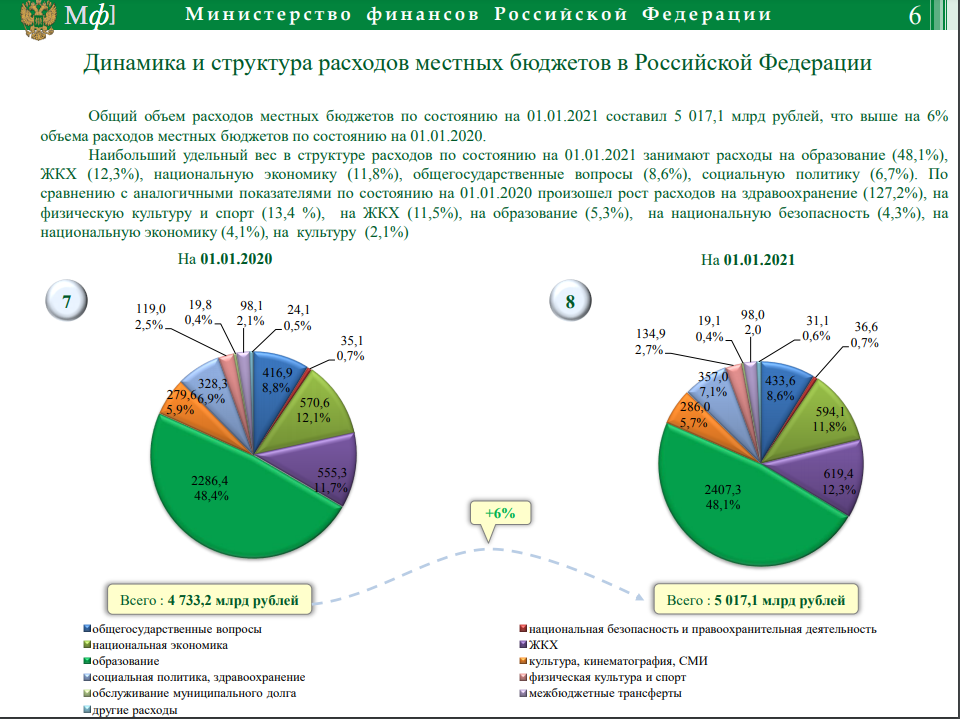 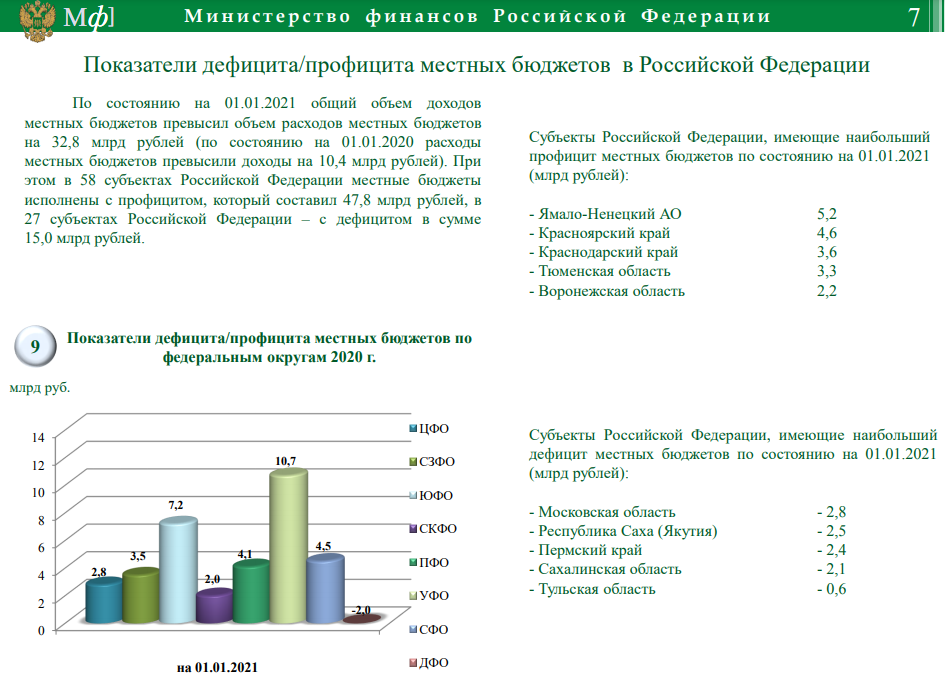 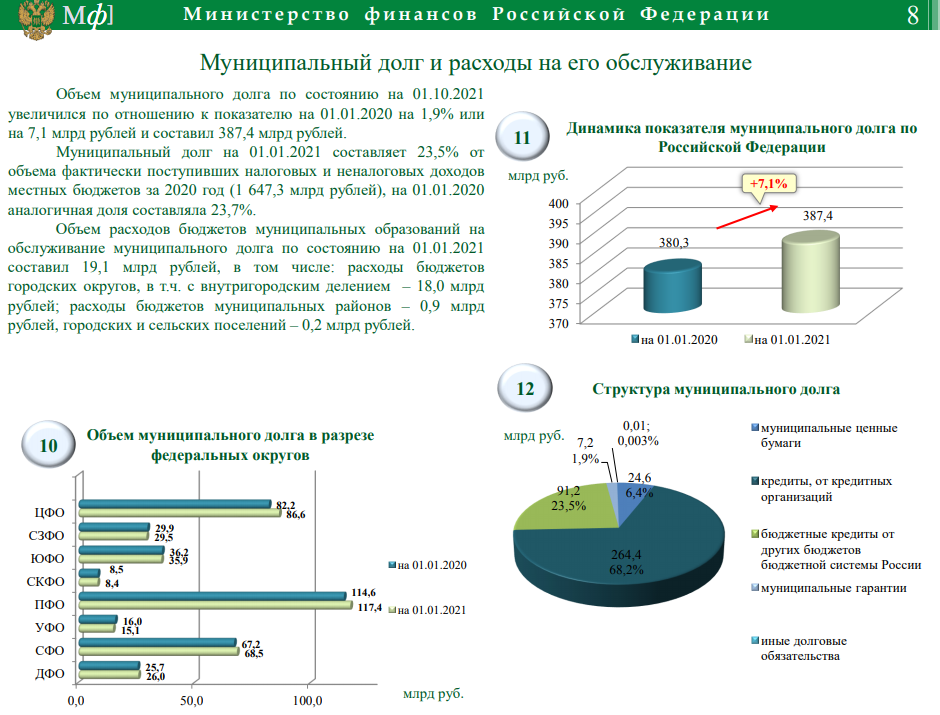 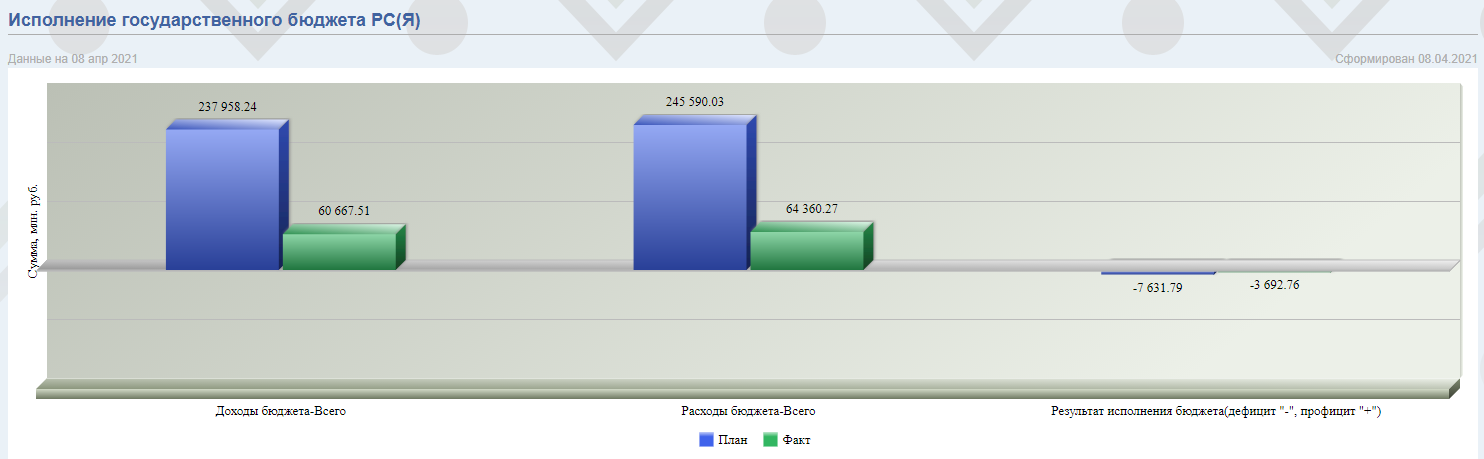 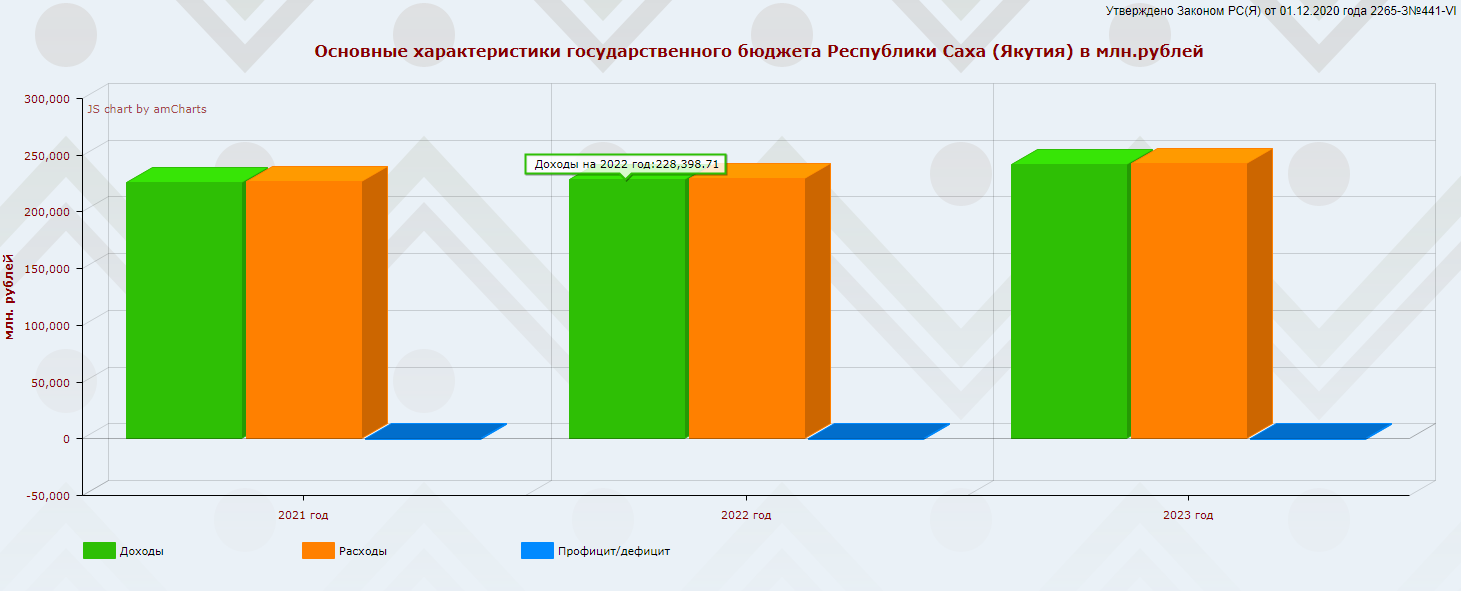 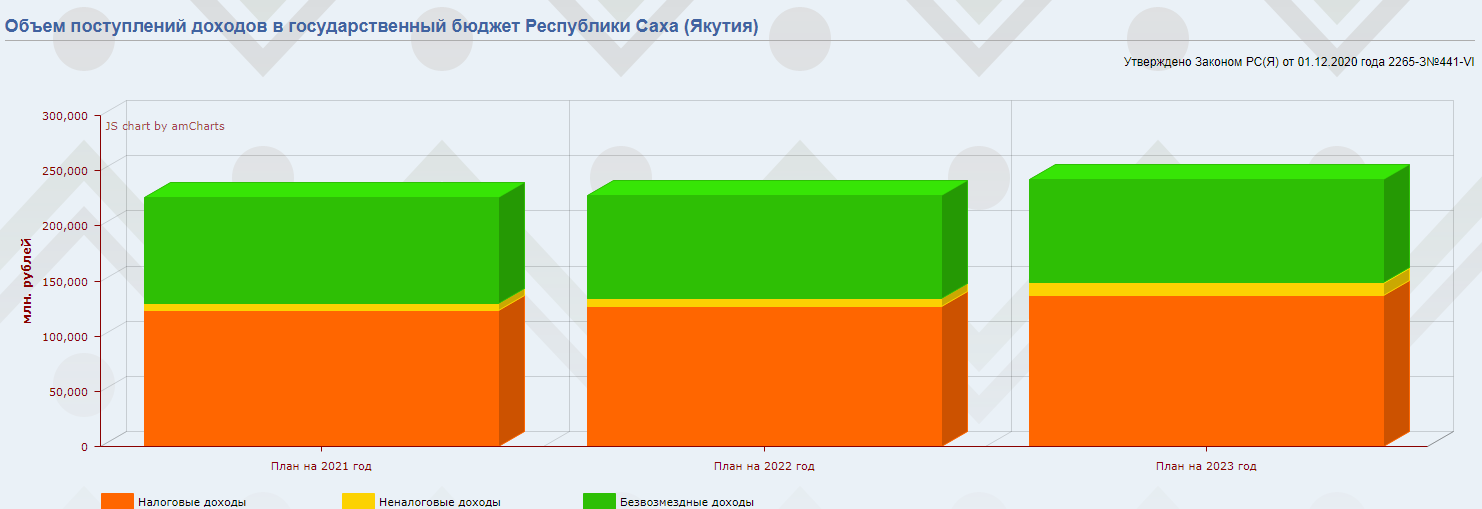 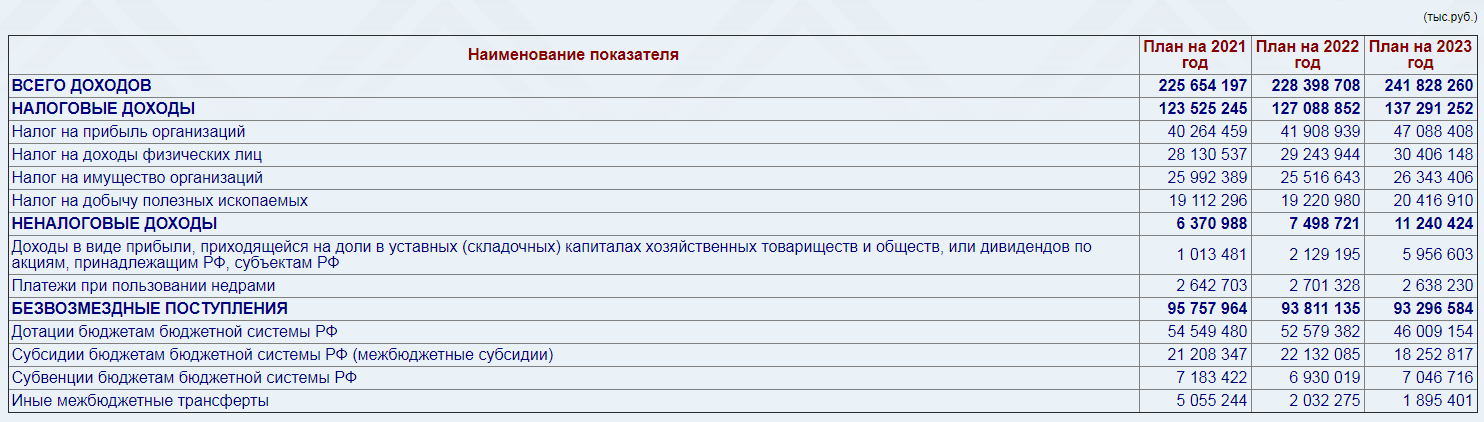 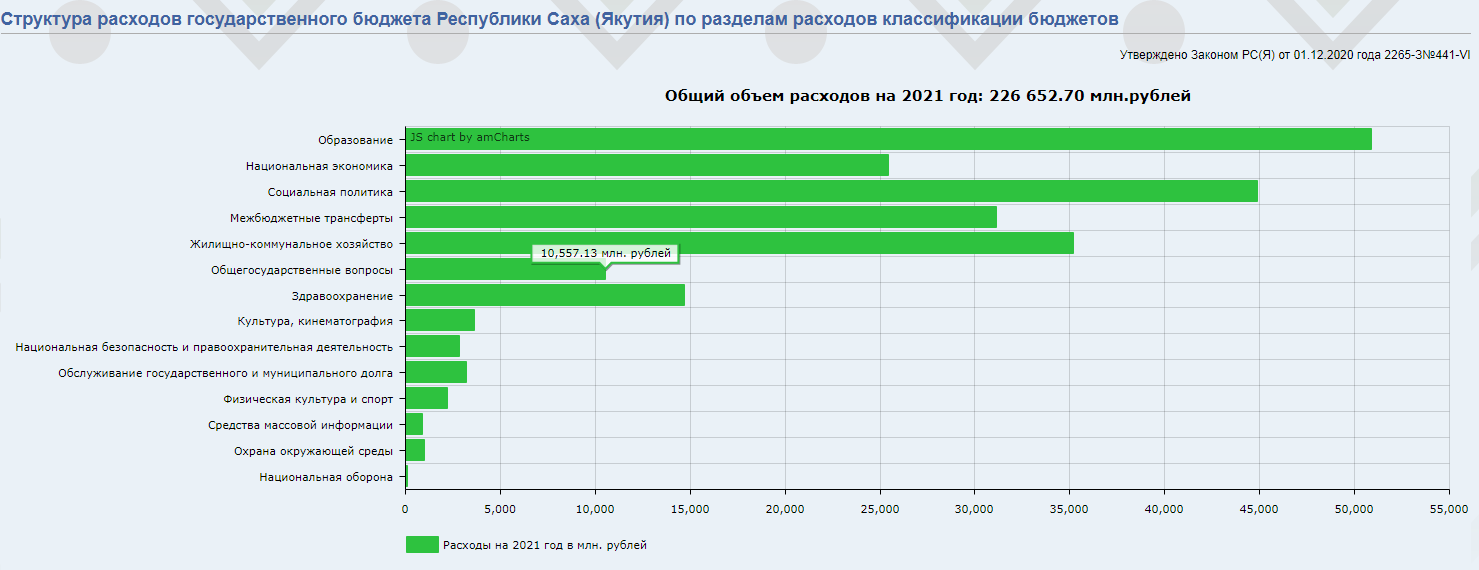 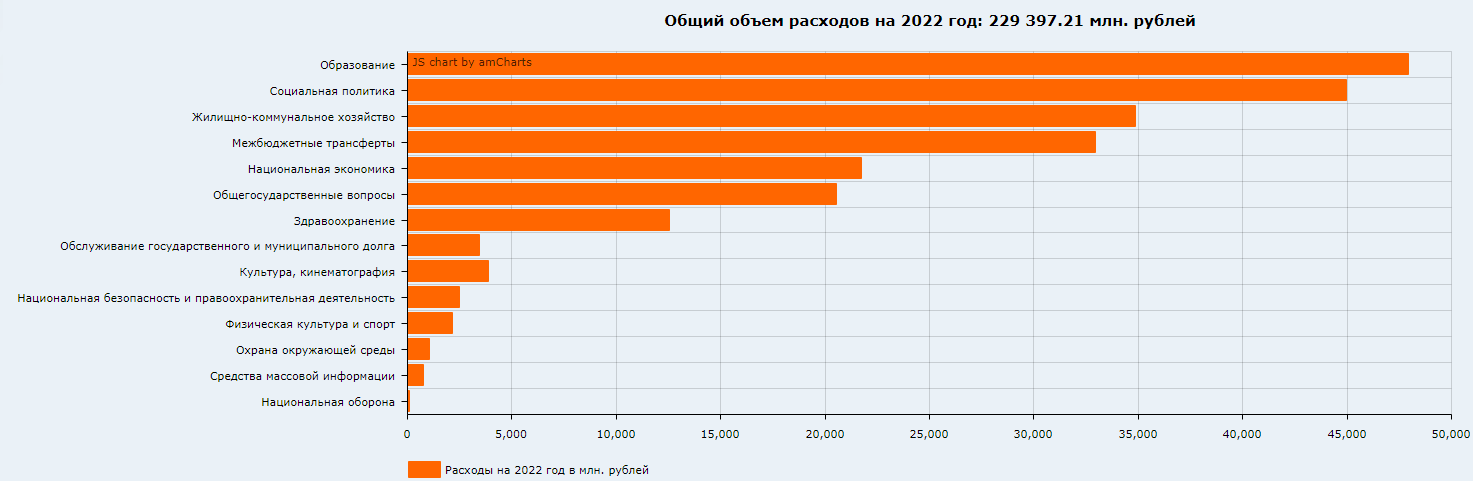 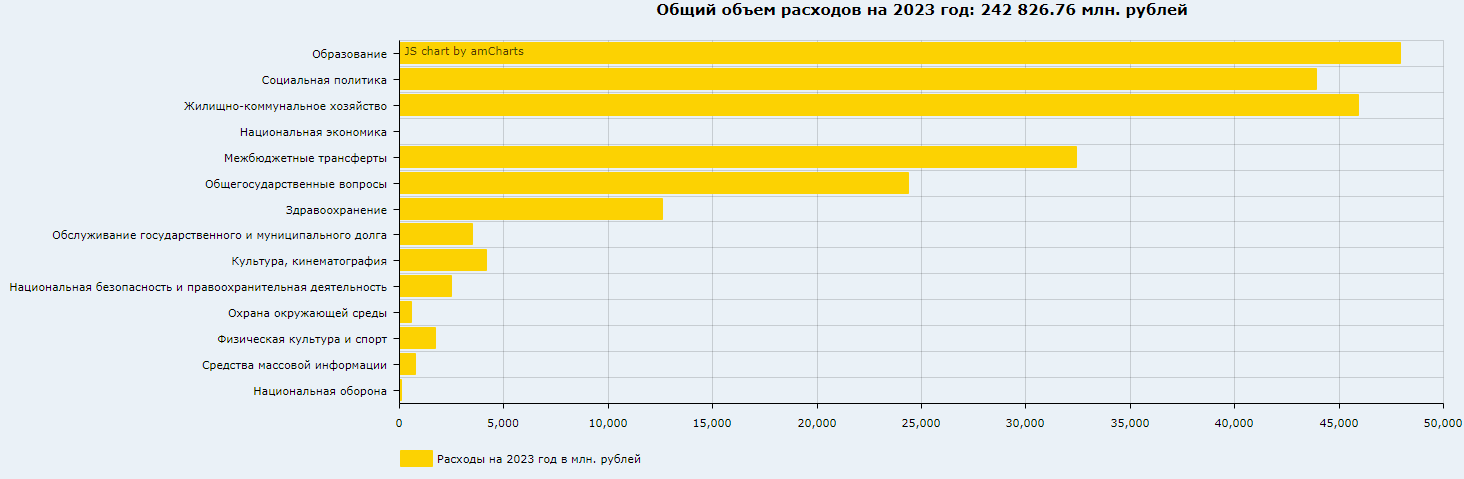 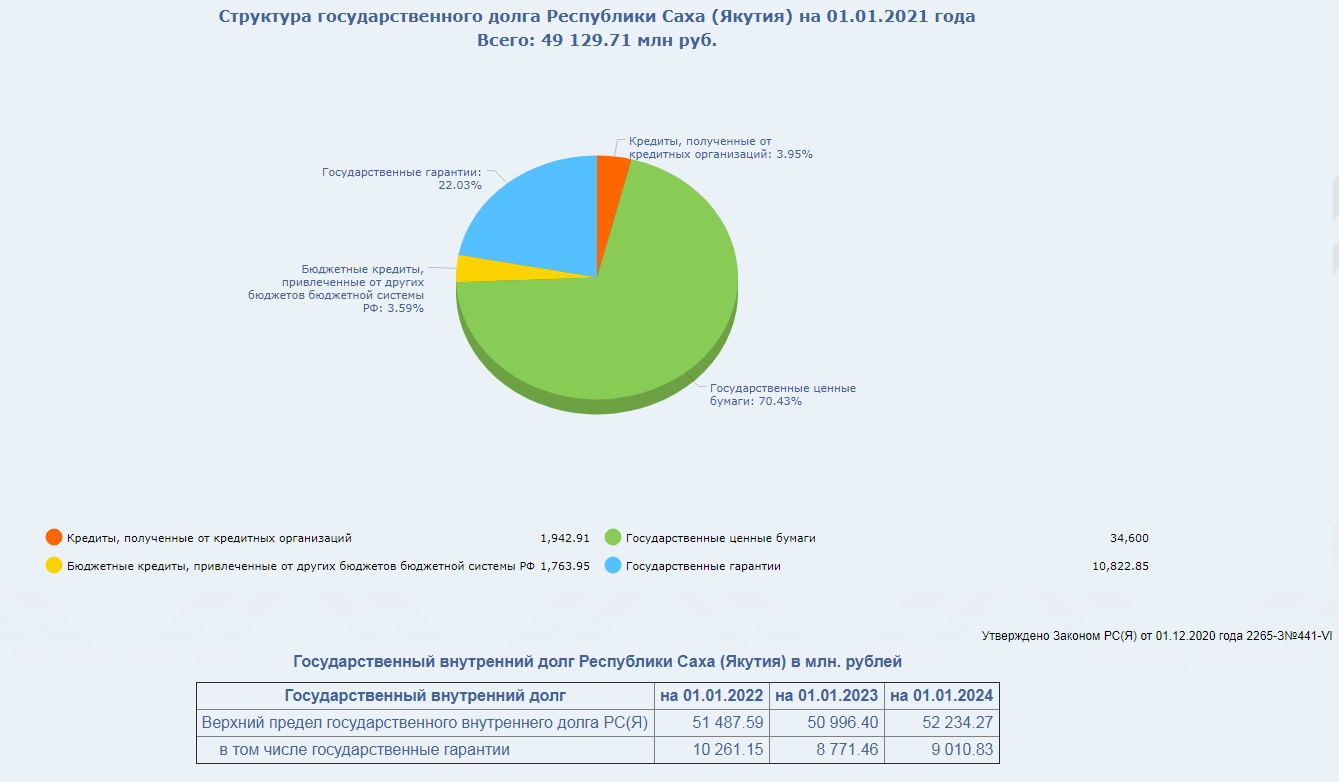 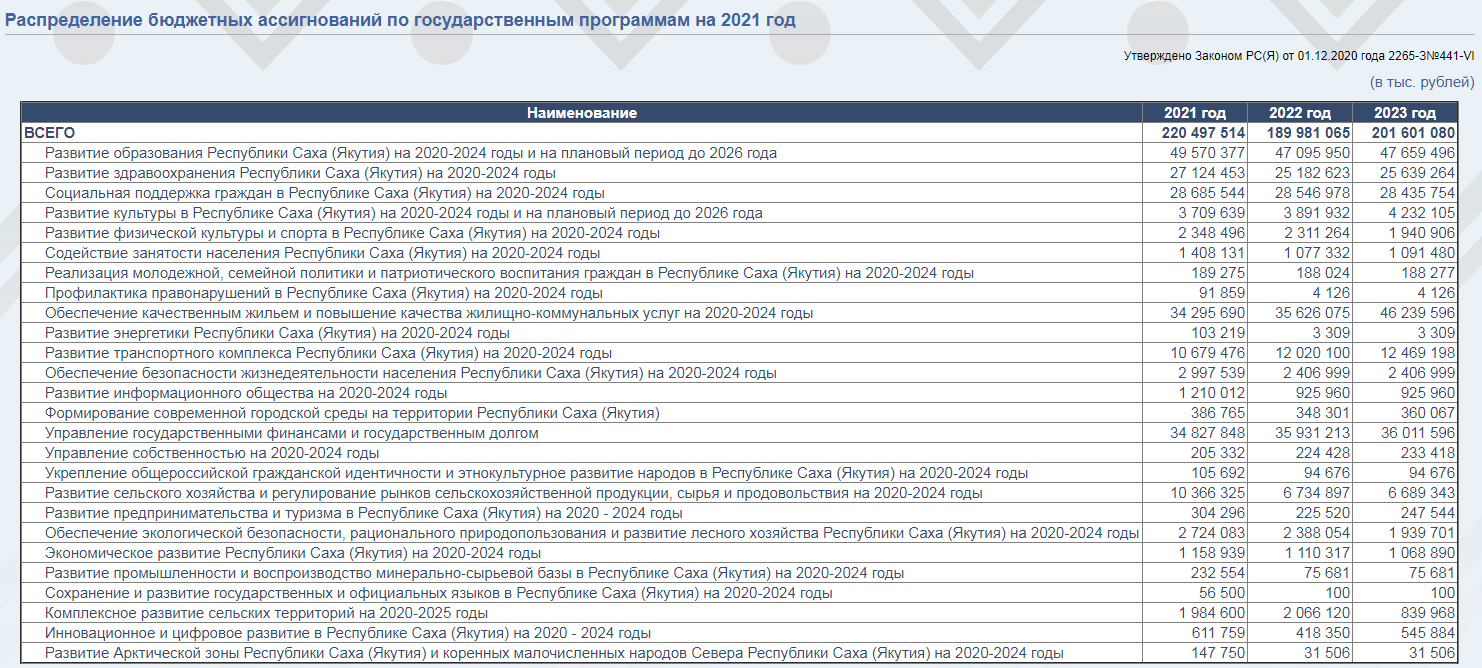 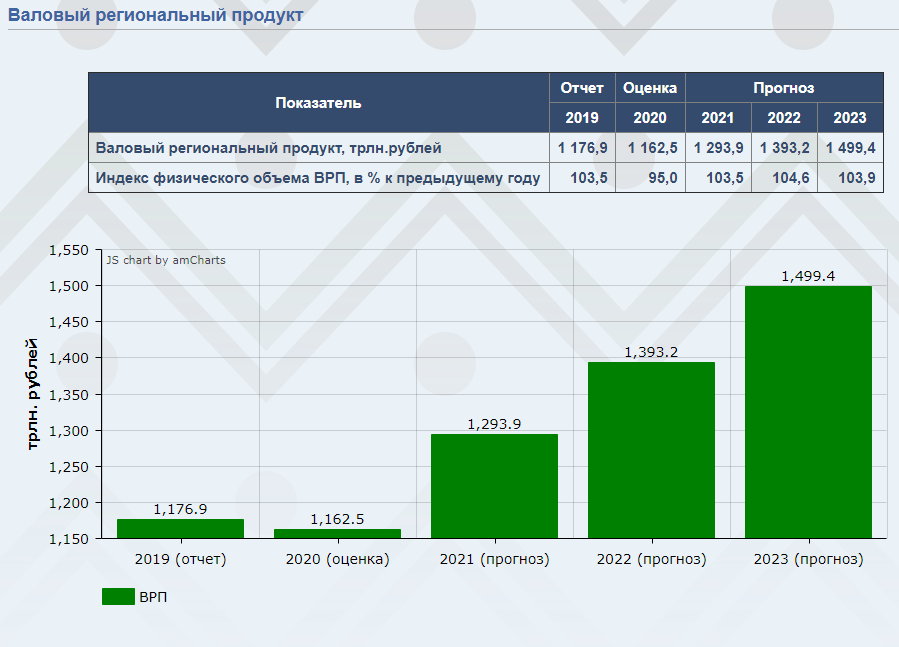 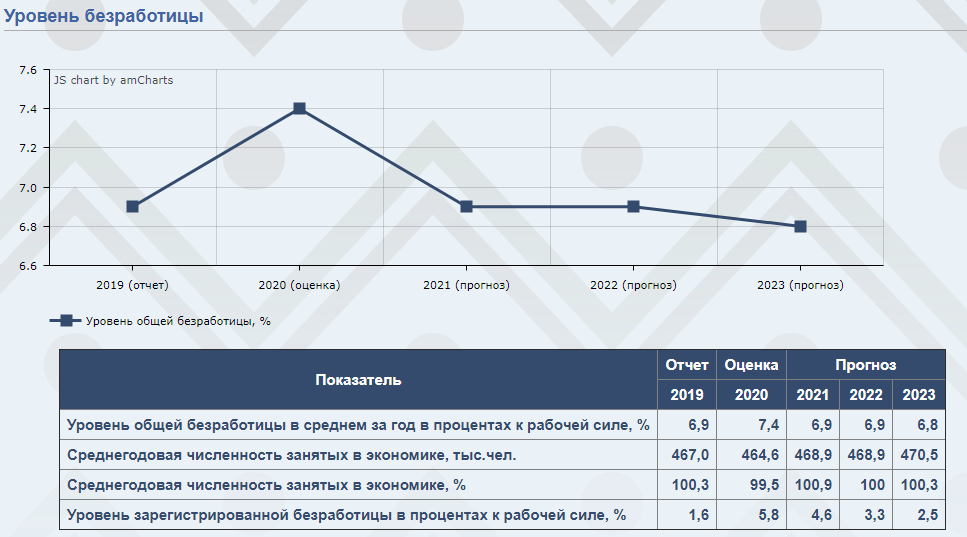 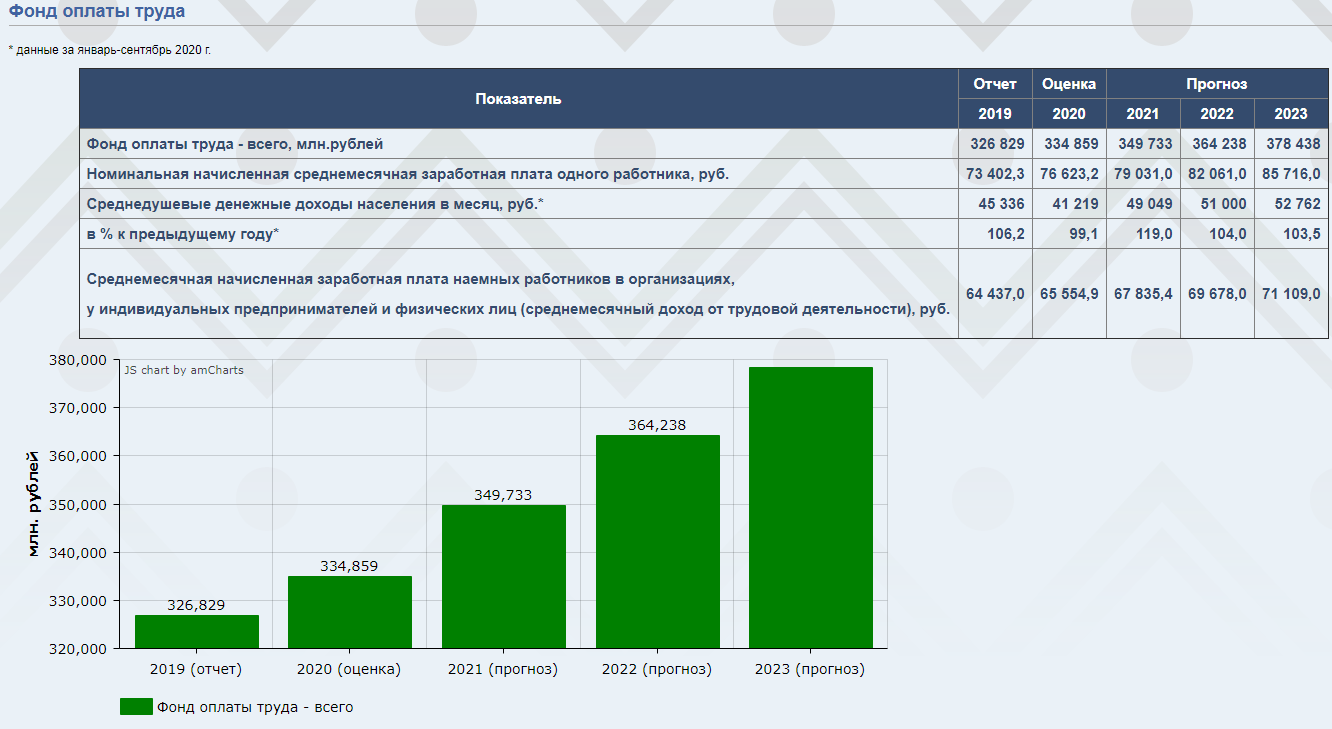 Источники
http://budget.sakha.gov.ru/ebudget/Menu/Page/173
https://minfin.gov.ru/ru/perfomance/regions/operational/municipalities/